LA PRIMERA GUERRA MUNDIAL
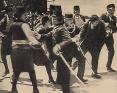 COLEGIO SIERRA MORENA
CLARA BAQUERO   SOCIALES NOVENO I PERIODO
LA PRIMERA GUERRA MUNDIAL
INTRODUCCION
ANTECEDENTES
MARCO TEORICO
METODOLOGIA
INTERPRETACION
REFERENCIAS B.
INTRODUCCIÓN
Primera Guerra Mundial es el nombre con el que comúnmente se designa al conflicto militar que tuvo lugar entre 1914 y 1918.
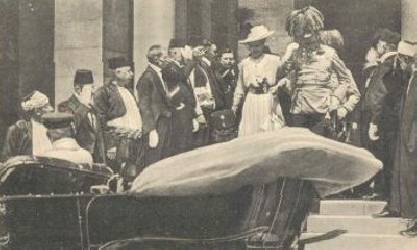 Diapositiva de introducción
INTRODUCCIÓN
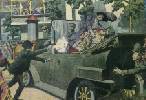 Se inició poco después del asesinato del príncipe heredero a la Corona de Austria, el Archiduque Francisco Fernando de Habsburgo, quien junto con su esposa fue víctima de un atentado terrorista en la ciudad de Sarajevo (Bosnia) el 28 de junio de 1914.
REGRESAR
Diapositiva de introducción
ANTECEDENTES
CAUSAS
Revolución industrial Nuevos sectores de la producciónNuevas formas de organización del trabajo Agrupaciones de tendencia monopolística Creciente globalización de la economía
Regresar
INTERPRETACION
CONSECUENCIAS
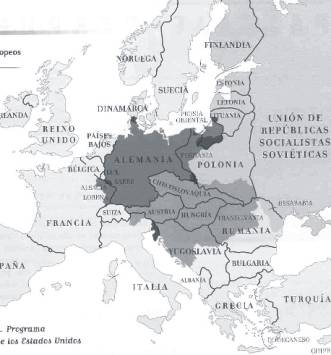 La guerra supuso una destrucción material extrema. Francia y Bélgica fueron los países más afectados pues los combates más violentos se desarrollaron en su territorio. Igualmente fueron duramente castigadas Rusia y la región fronteriza entre Italia y Austria.
Regresar
MARCO TEORICO
TRIPLE ALIANZA
AUSTRIA-HUNGRIAALEMANIAITALIA ( 1915 )
Siguiente
MARCO TEORICO
TRIPLE  ENTENTE
INGLATERRAFRANCIAJAPONRUSIA
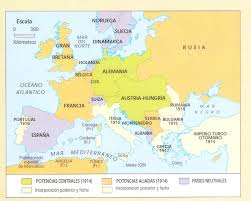 Siguiente
Siguiente
RESUMEN DE LA GUERRA
Regresar
EVALUACION
EN GRUPO DE TRES PERSONAS  ANALIZO Y CONTESTO LAS SIGUIENTES PREGUNTAS.

1.    ¿Cuáles fueron las principales fases de la guerra? 

2.     Establece y explica las causas que motivaron la Iª Guerra    Mundial.

3.     ¿Qué bloques se enfrentaron en el conflicto? ¿Qué novedades supuso la posición política internacional de Gran Bretaña respecto a tiempos pasados?

4.       Explica las consecuencias que se derivaron de la guerra.
Regresar
REFERENCIAS
www. clasedehistoria.com

Santillana. Ed. Texto  Nº 8
Regresar